Is your phone still a useful study tool if you’re studying at home?
Davina Beegoo-Price – Head of Digital Student Experience
James Reed – Product Development Manager

Online Student Experience Team
Open University - UK 
MoodleMoot Global 2022
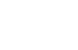 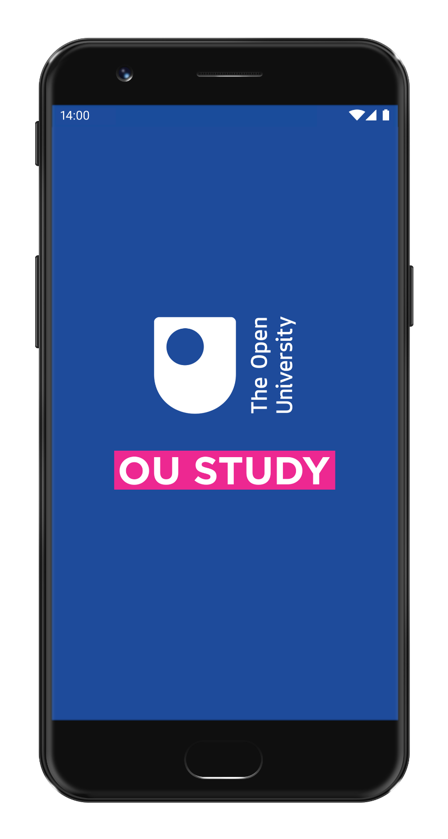 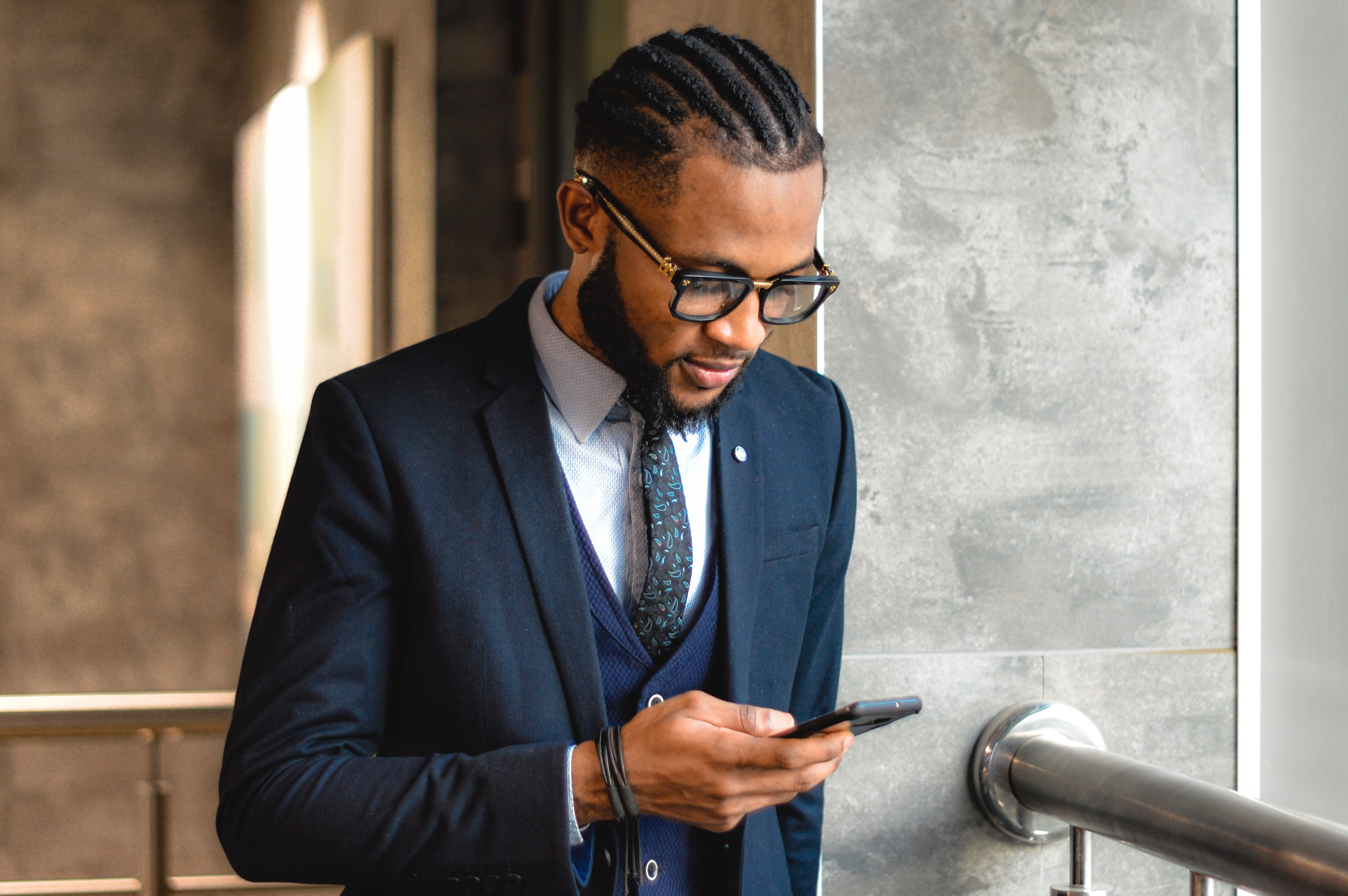 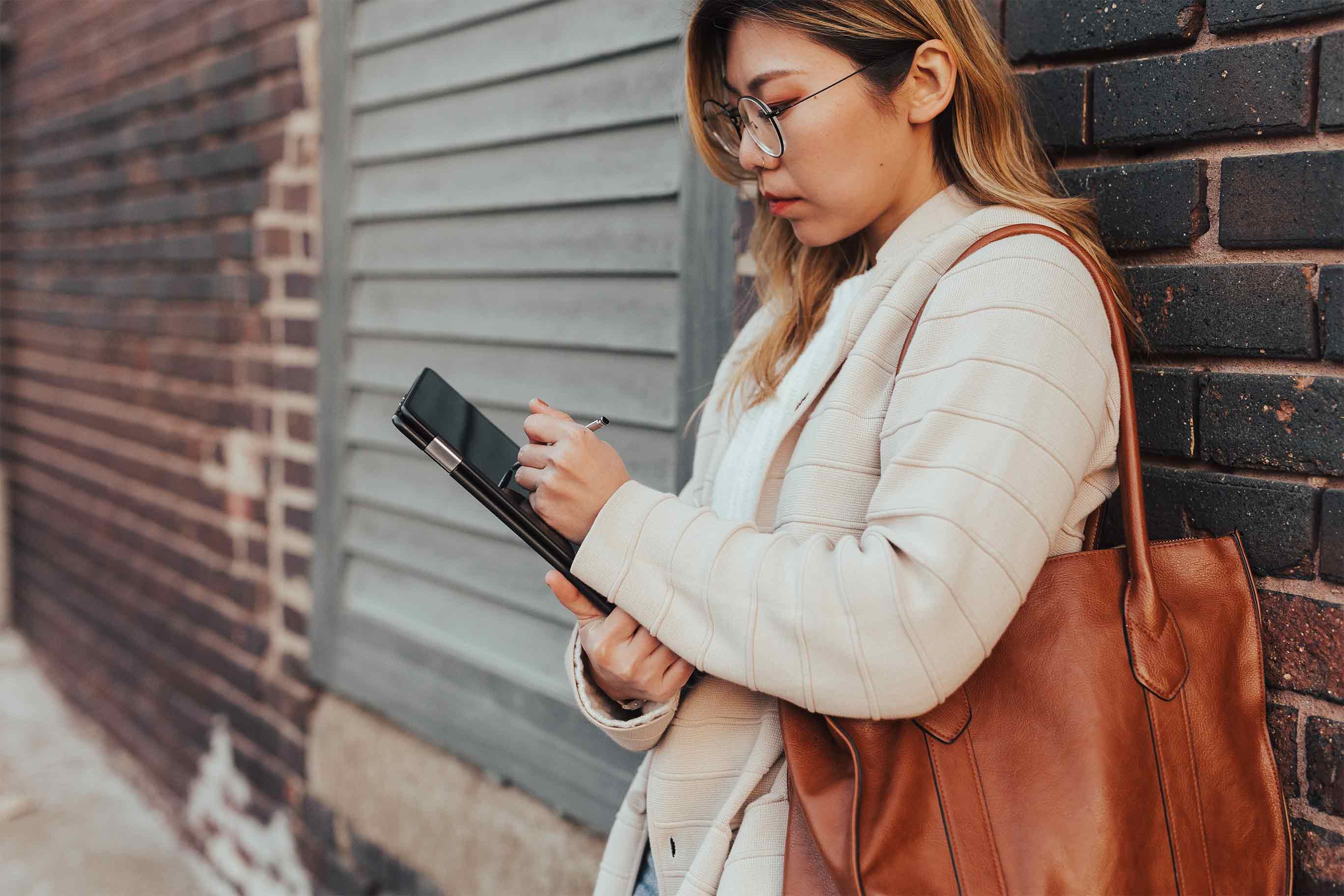 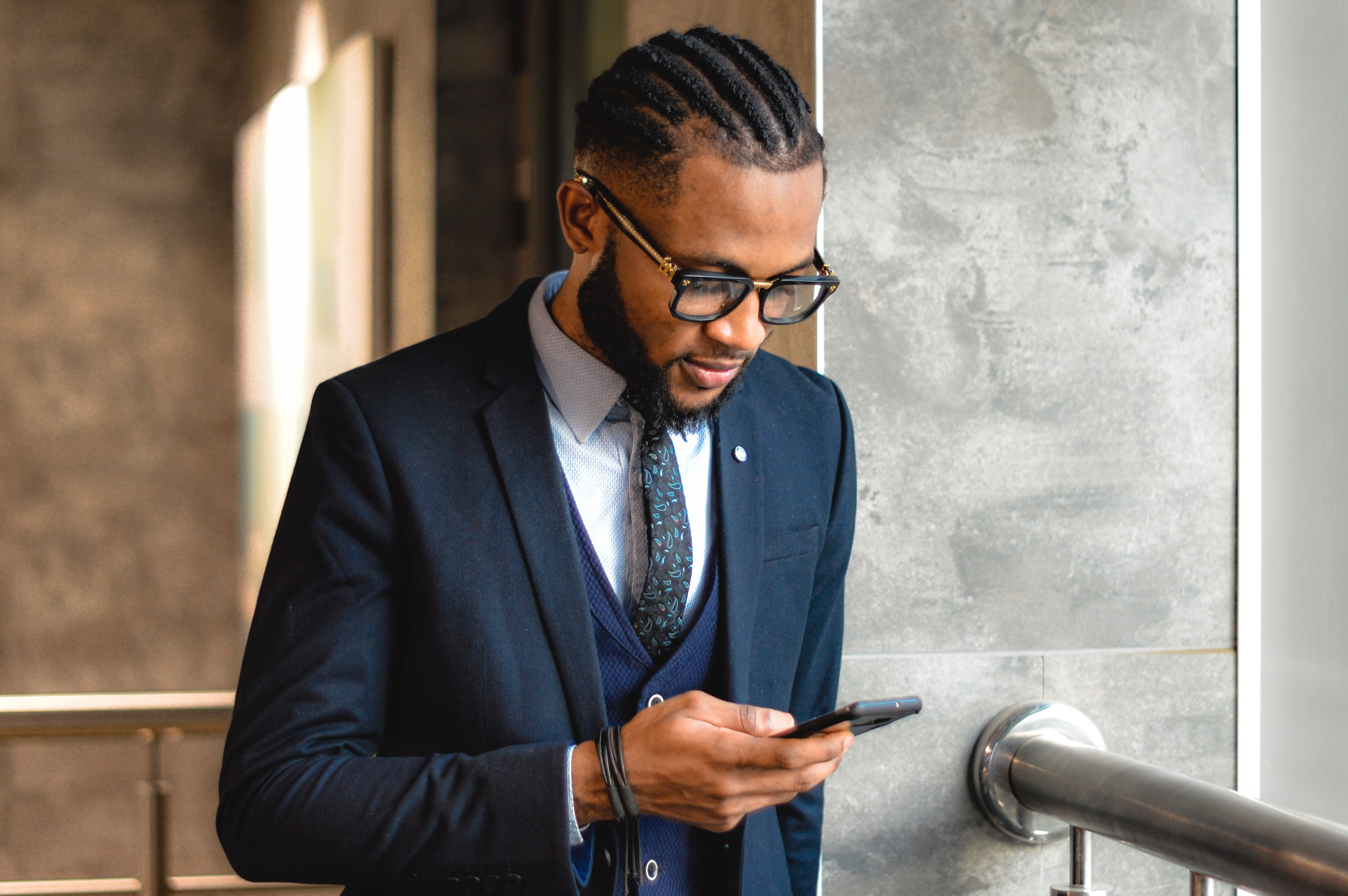 Laptops for deep study and writing assignments

Companion app to support their study and stay connected to the OU

Check study planner, tutorial dates and assessment scores

Read and respond to forum posts
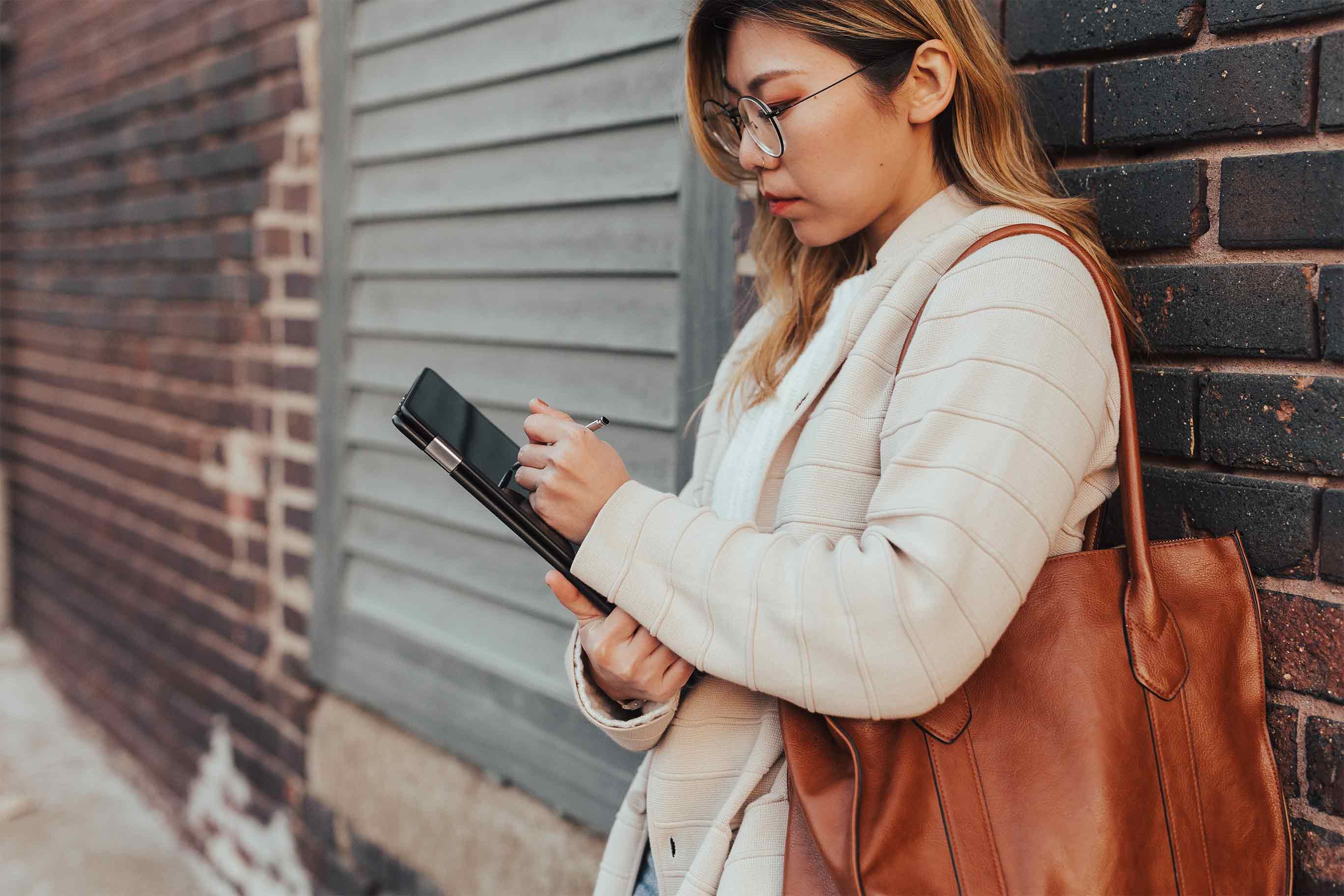 Micro study sessions

Pre-reading materials

Re-engaging with materials

Downloading for offline use
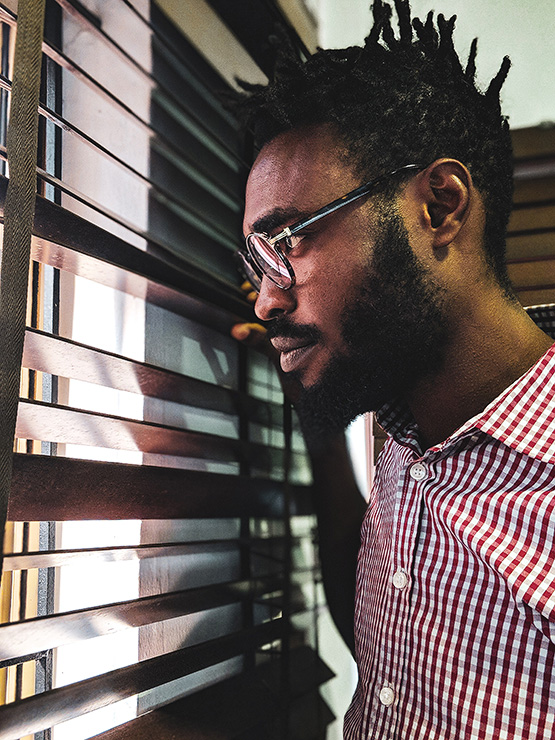 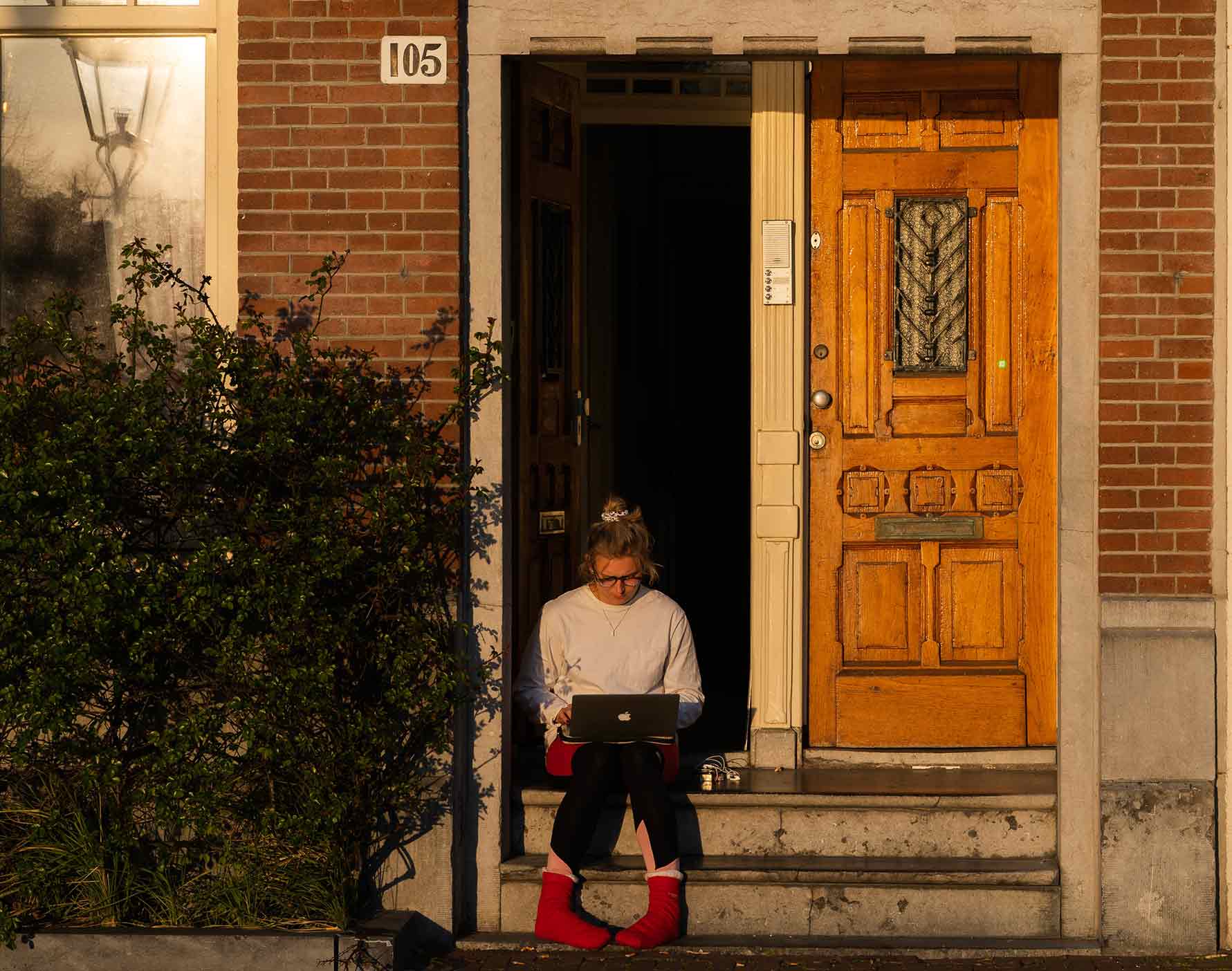 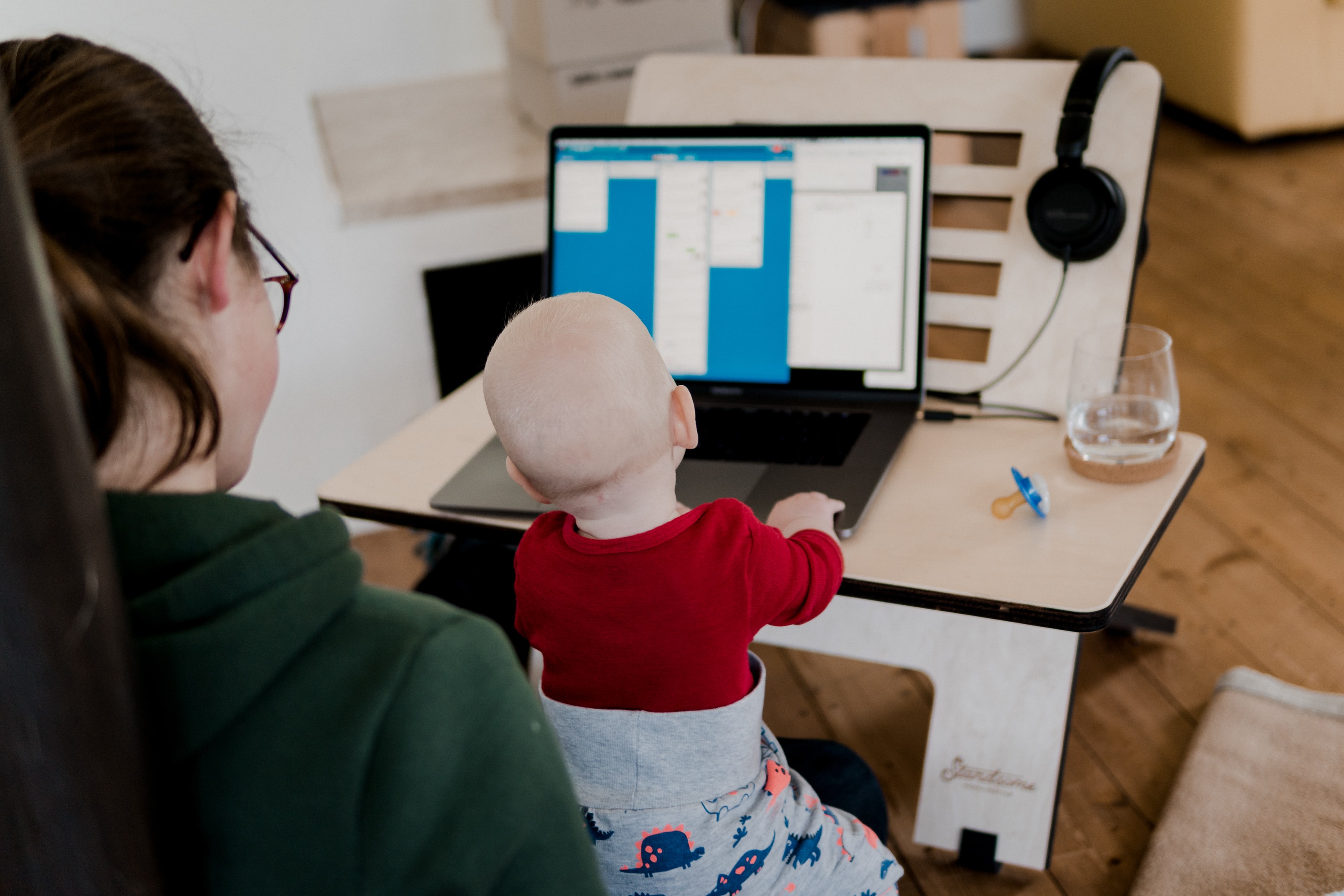 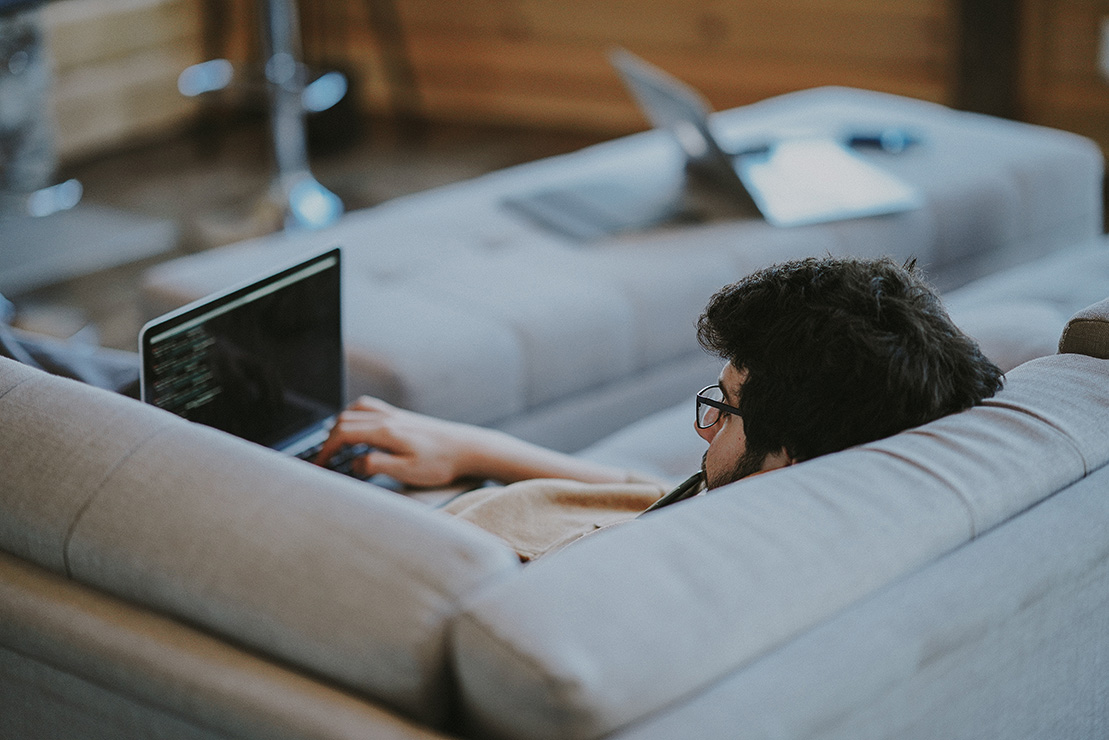 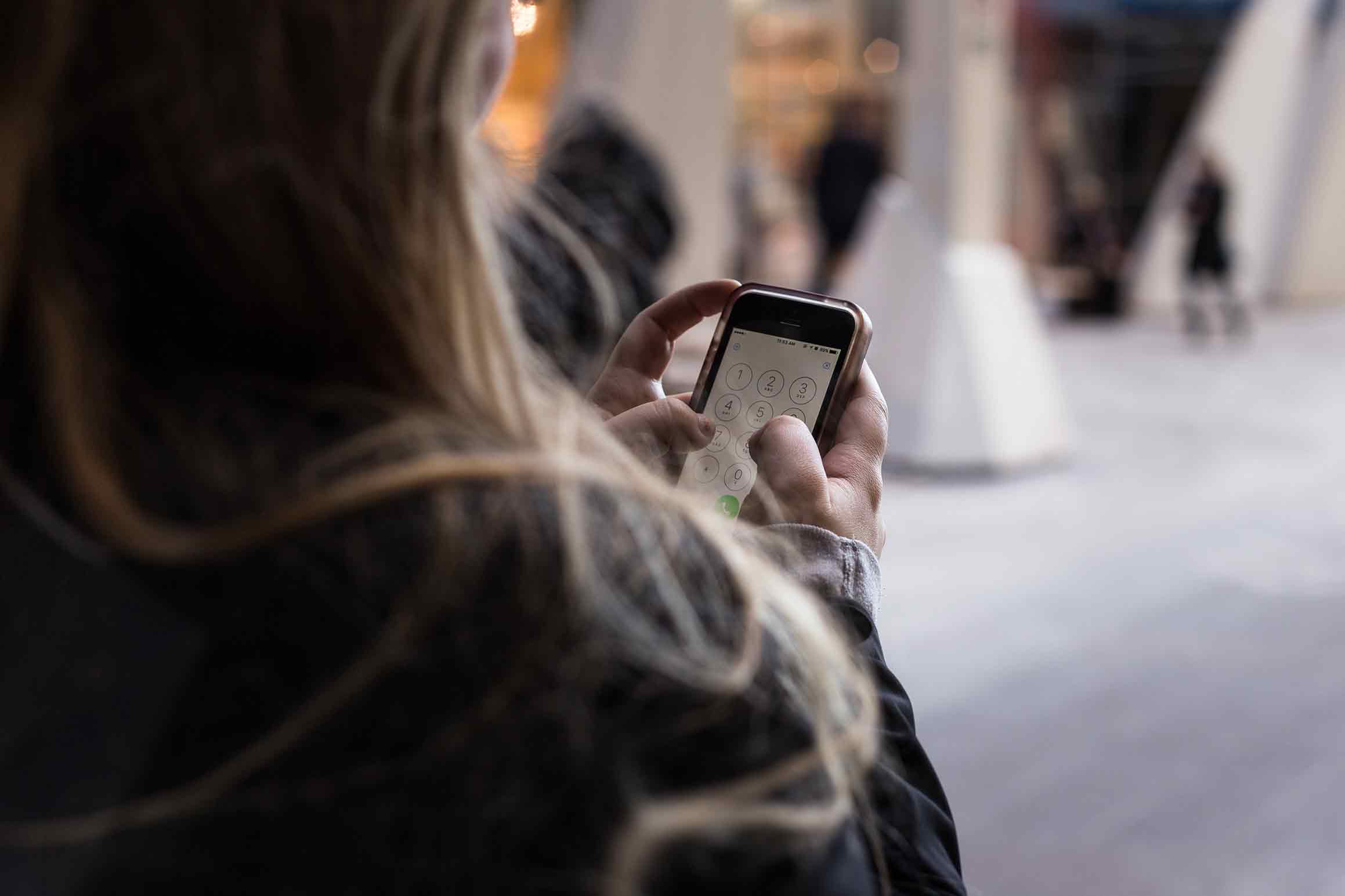 1Carried on as ‘normal’
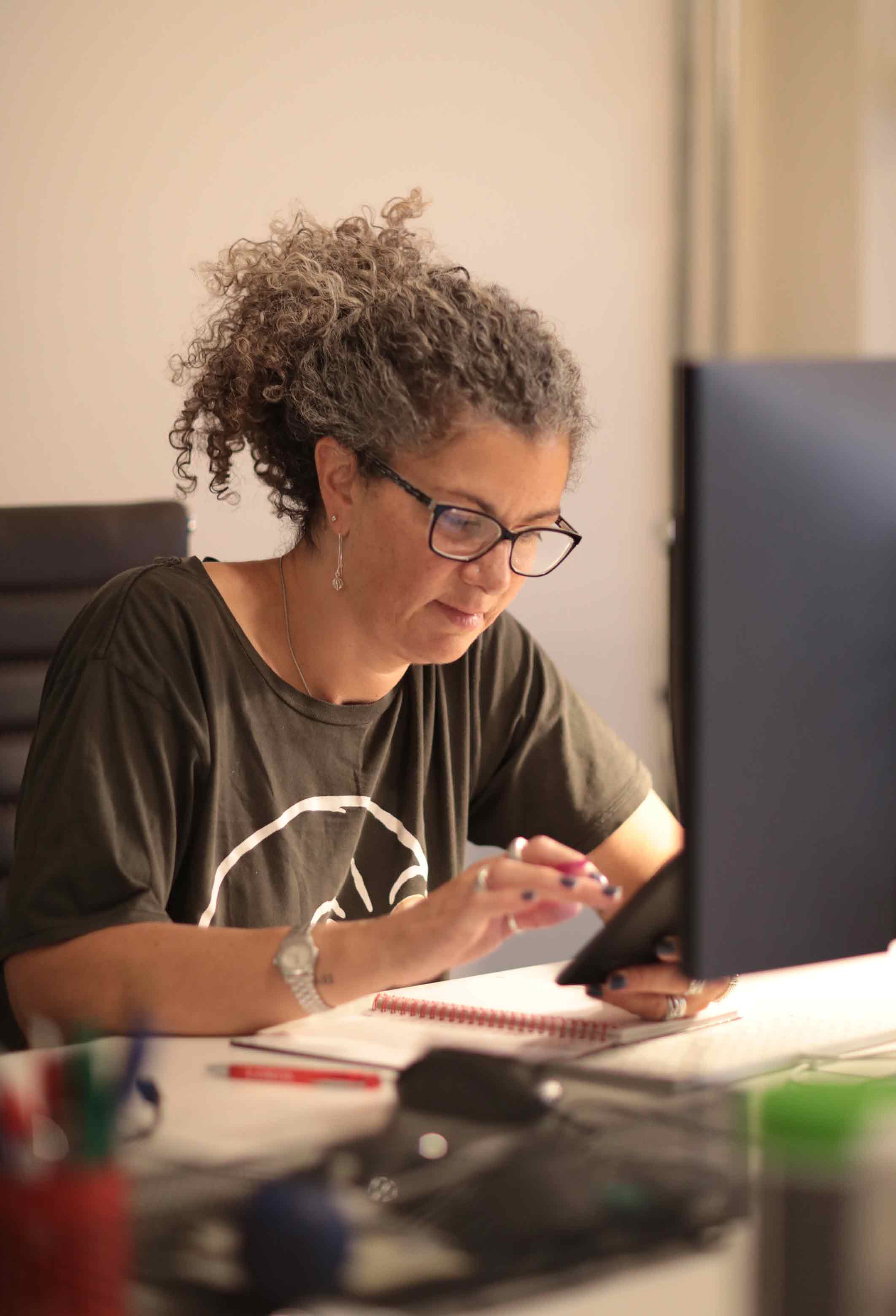 2Similar habits, but new location
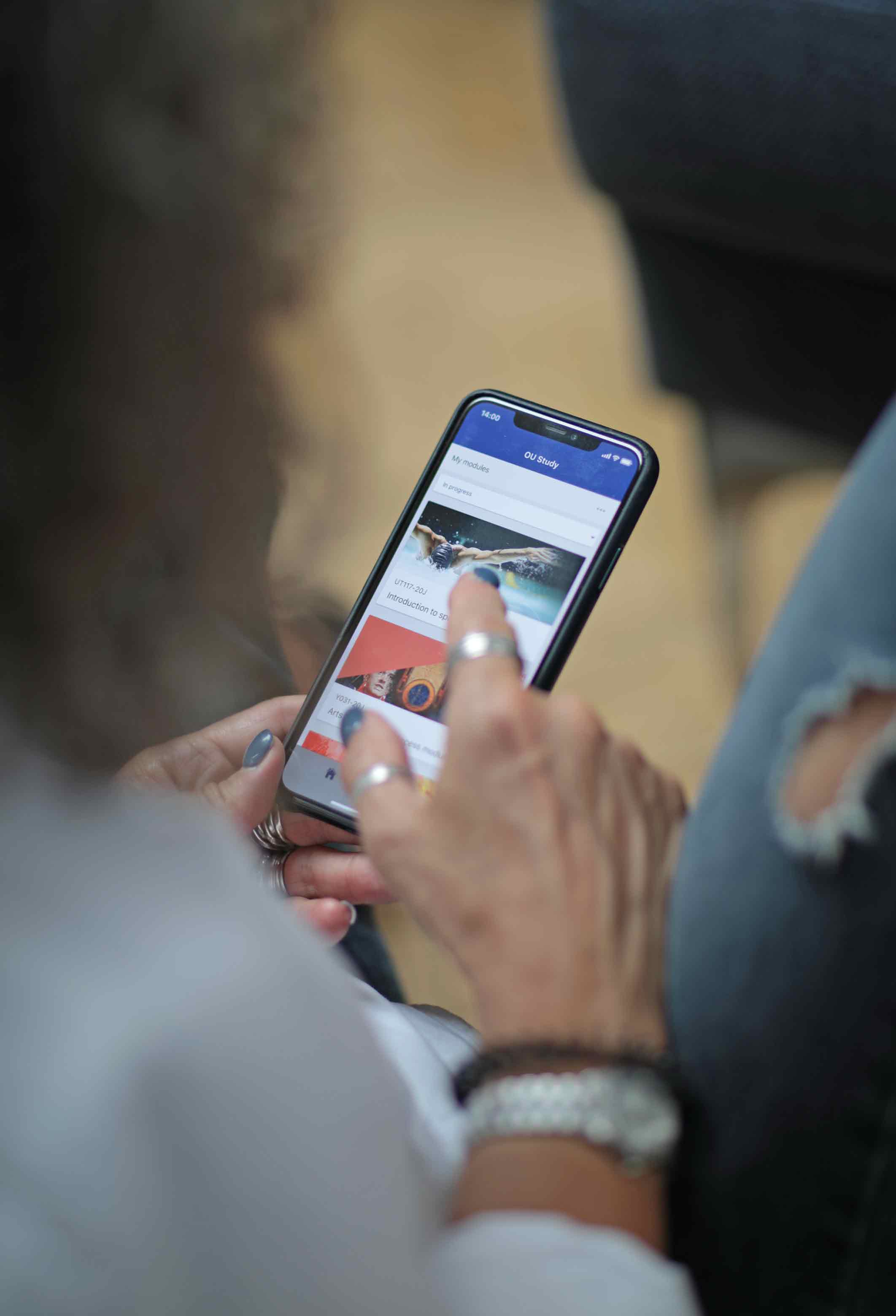 3More app please!
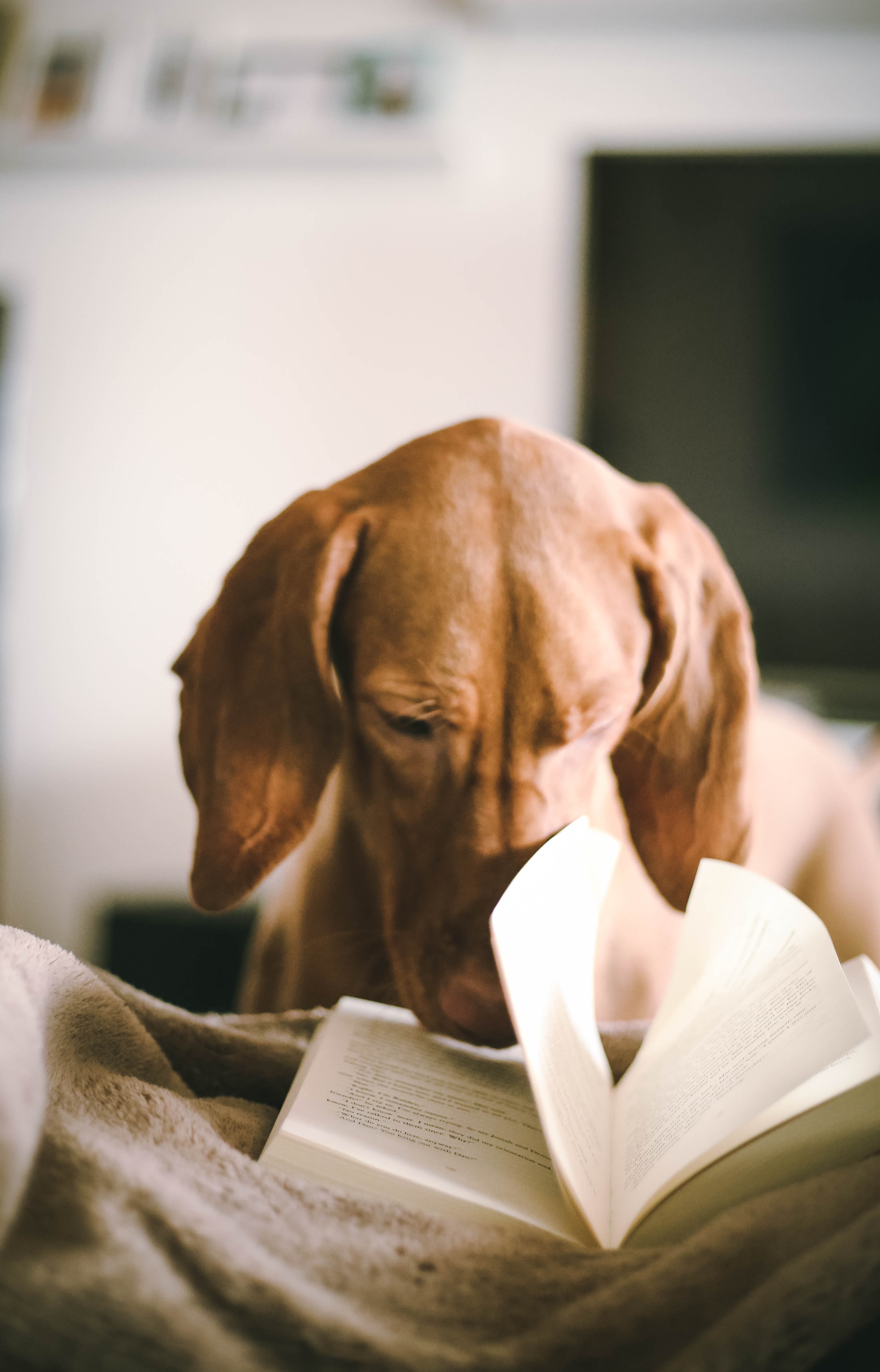 4Nah, no app for me thanks!
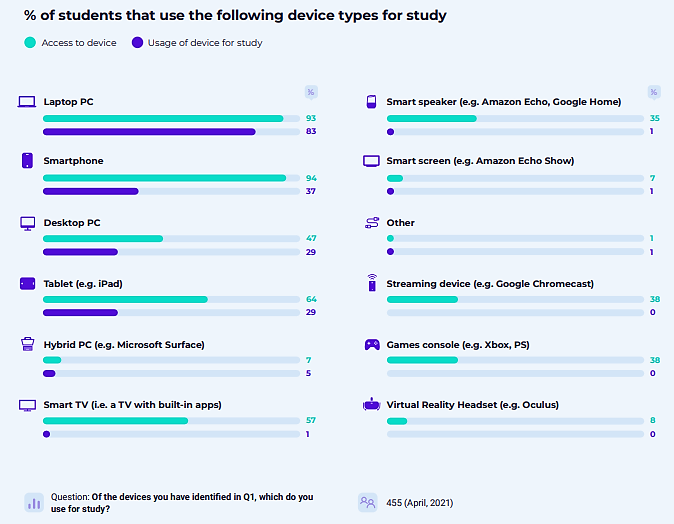 Collins, D. (2021) Student Device Usage Report 2021, Milton Keynes, The Open University.
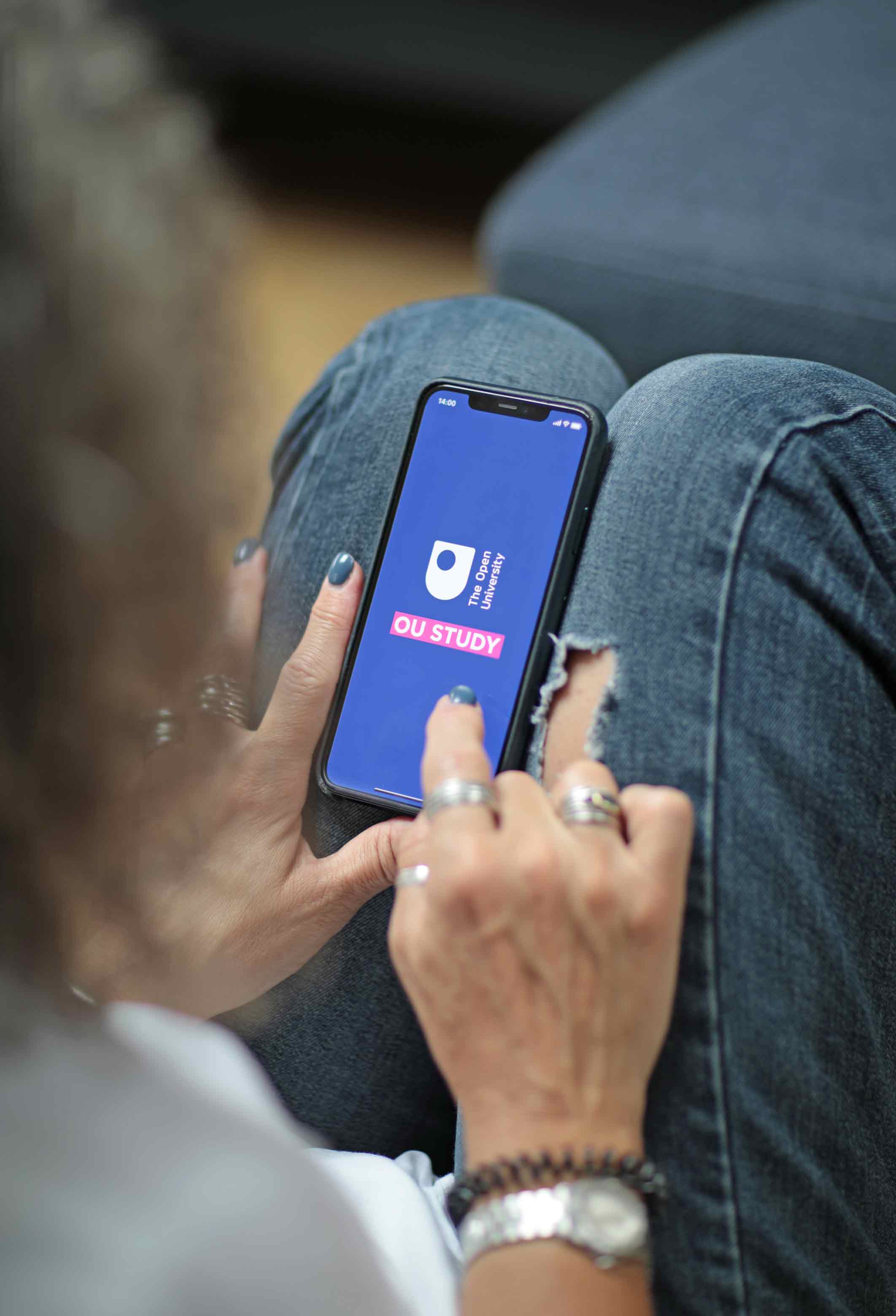 Learning materials not optimised for mobile delivery

Too much push-to-browser

Lack of understanding

Sign-in issues

Pre-established study habits.
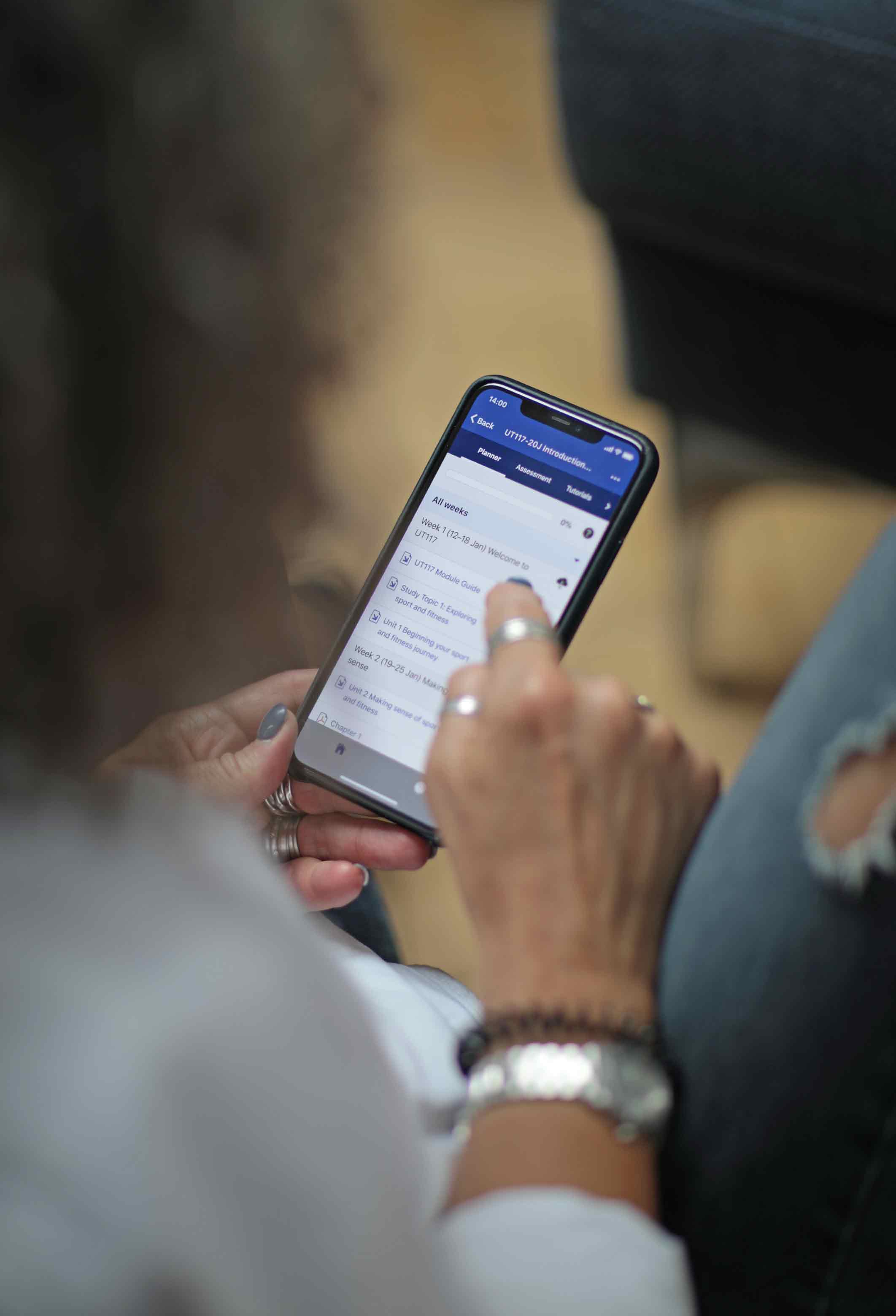 Study behaviours remained similar despite Covid
Lack of app uptake often due to pre-established study habits or content not being optimised for mobile
Listening to content
THANK YOU
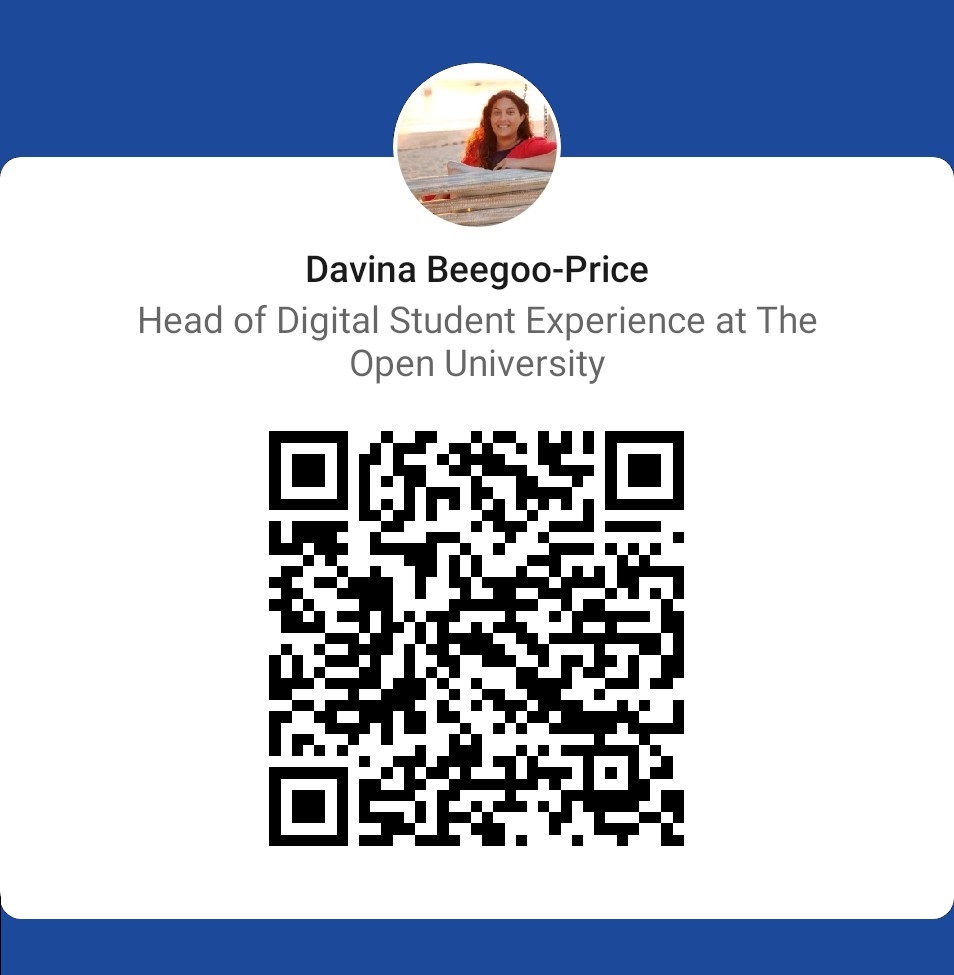 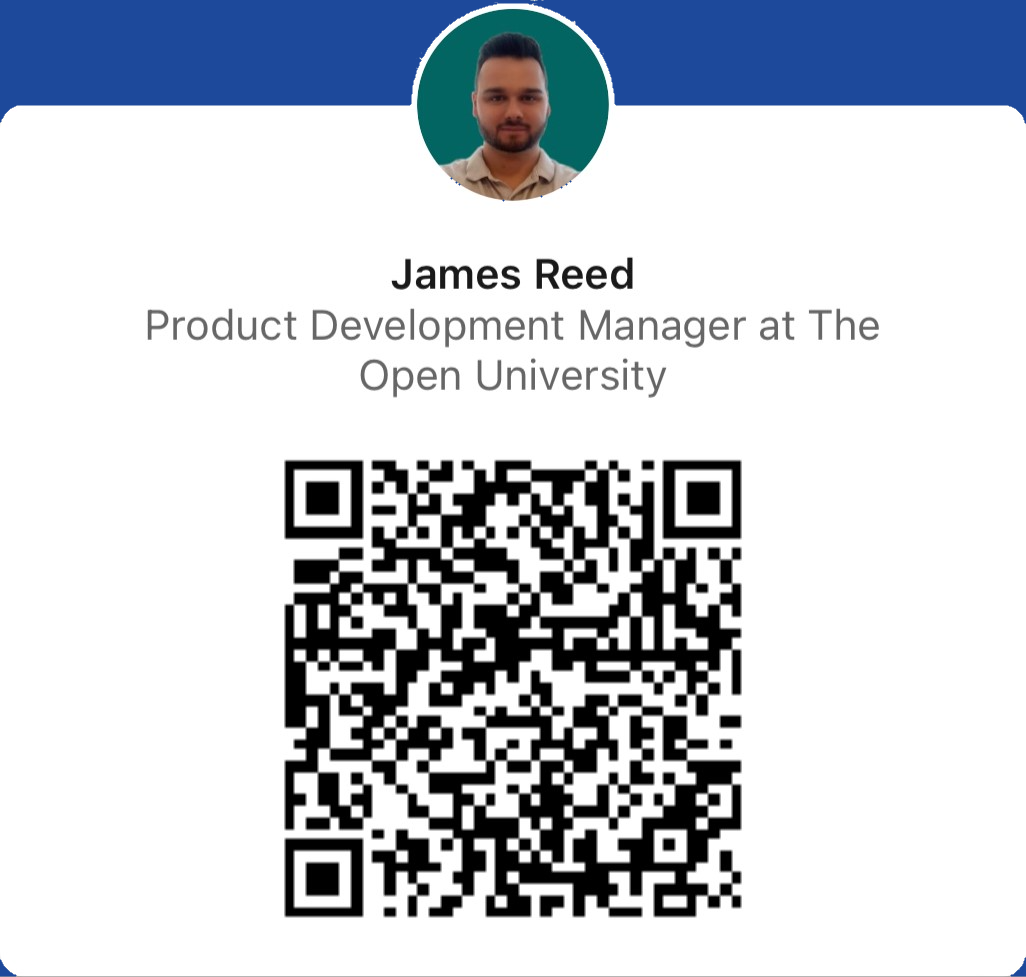 Online Student Experience Team
Open University - UK 

MoodleMoot Global 2022